«Писатели Санкт-Петербурга - детям»

                     
  ГБОУ школа №657 
Воспитатель: Нечаева Е.Ф.
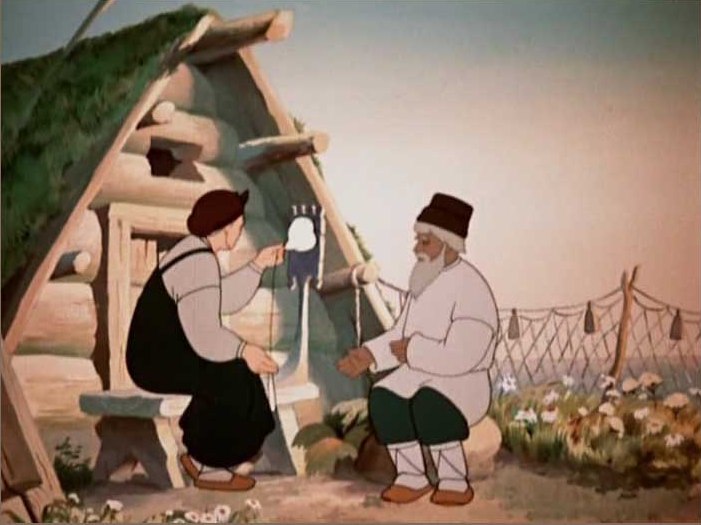 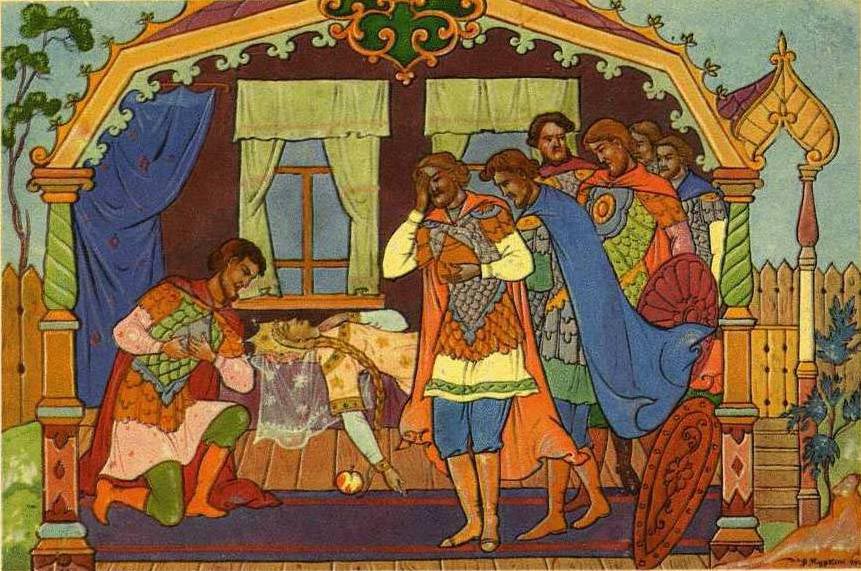 Из каких сказок А. С. Пушкинаэти герои? Кто знает стихотворения из этих сказок?
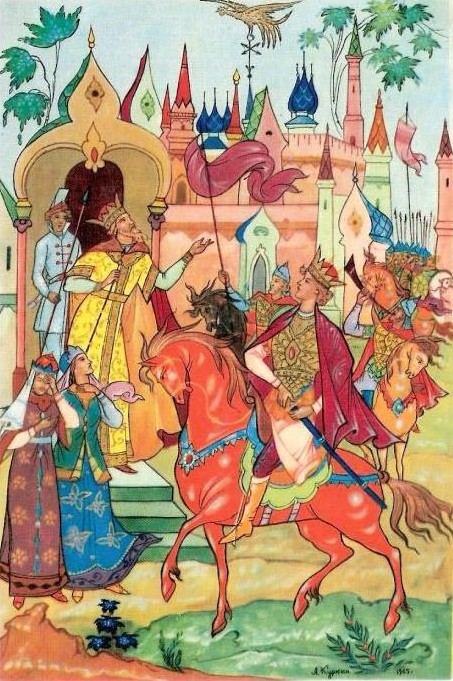 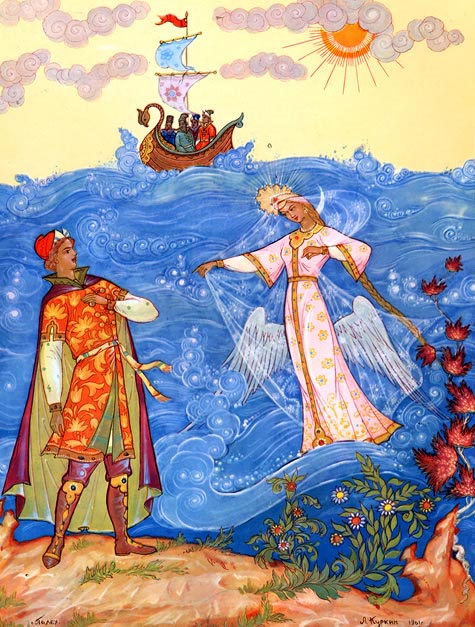 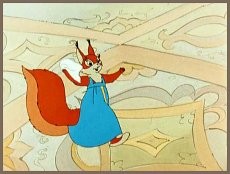 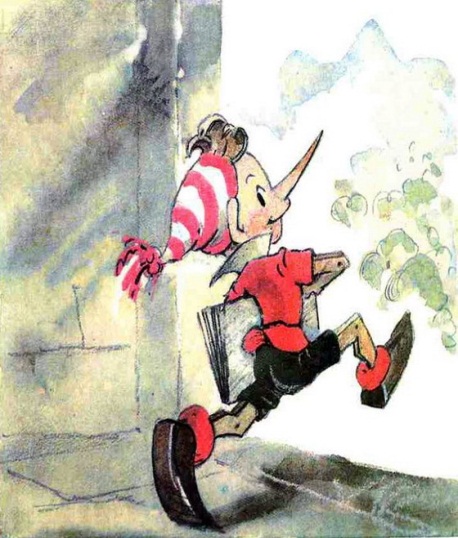 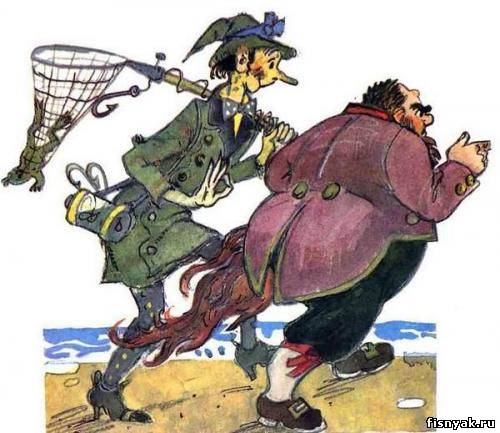 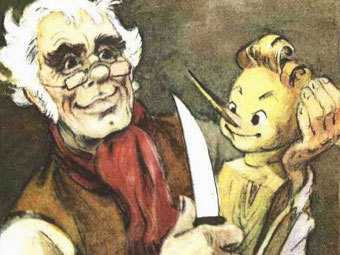 Назовите персонажей сказки Толстого «Буратино».                                            Какими поступками  они  запомнились тебе?
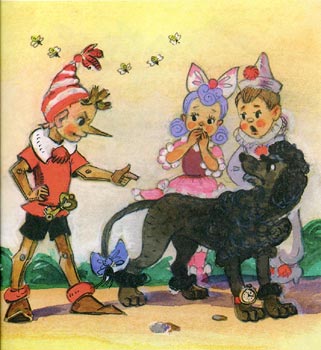 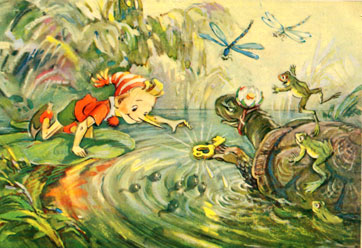 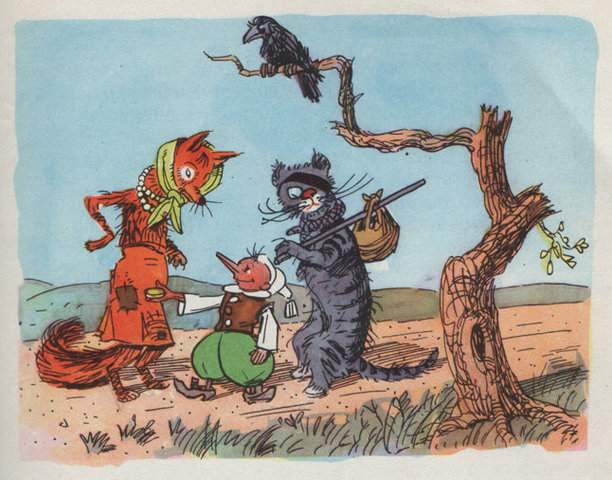 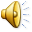 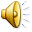 Спасибо за внимание